Реализация индивидуального проекта с учетом мотивационного типа ученика.
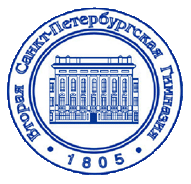 Индивиду-альный проект
______

150 учеников
Что положить в основу содержания этапов?
Индивиду-альный проект
______

150 учеников
Как организовать?
Через этапы коллективной работы
Как сформировать группы для коллективной работы?
Как организовать сопровождение?
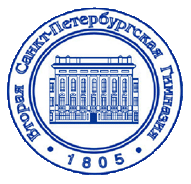 Мотивационные типы личности
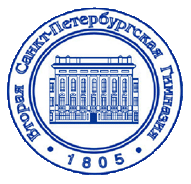 Деление по мотивационному типу
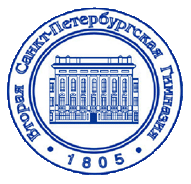 Предпочтительные способы презентации результатов работы
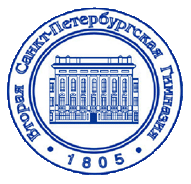 Тема : «Функция»
Литературная оболочка: 
произведение А.С. Грибоедова «Горе от ума»

Предметы:
математика
литература
история
география
обществознание
физика
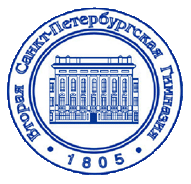 Эмоциональность
      Будем называть монологом высказывание персонажа пьесы, содержащее не менее пяти строк. 
Будем называть эмоциональностью персонажа отношение количества восклицательных знаков в его монологе к количеству строк в нем. 
! Вычислите эмоциональность Фамусова, Софьи, Чацкого для каждого из монологов в первом действии пьесы.
!   Постройте график зависимости эмоциональности персонажа от порядкового номера монолога, откладывая на оси абсцисс номер, а на оси ординат эмоциональность данного монолога.
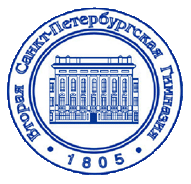 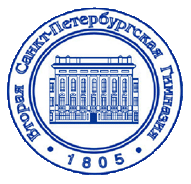 Рассмотрите рисунок «Особенности Саратовской губернии», современный герб и почтовую марку. Расскажите об особенностях хозяйства данного региона, используя эти изображения.
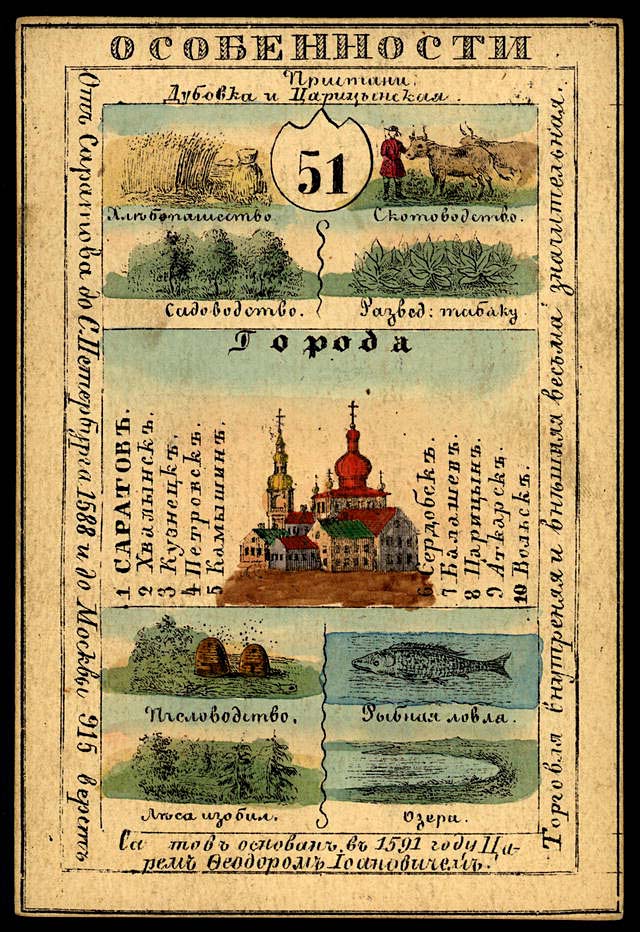 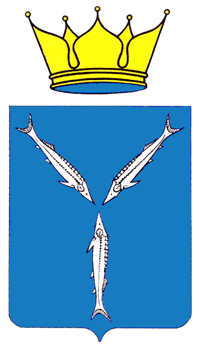 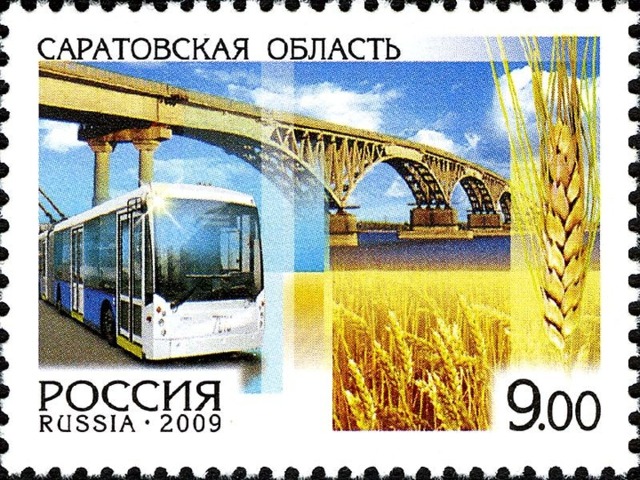 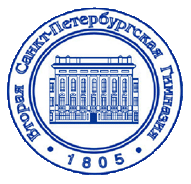 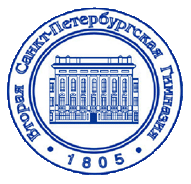 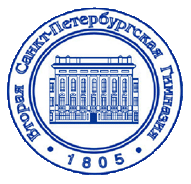 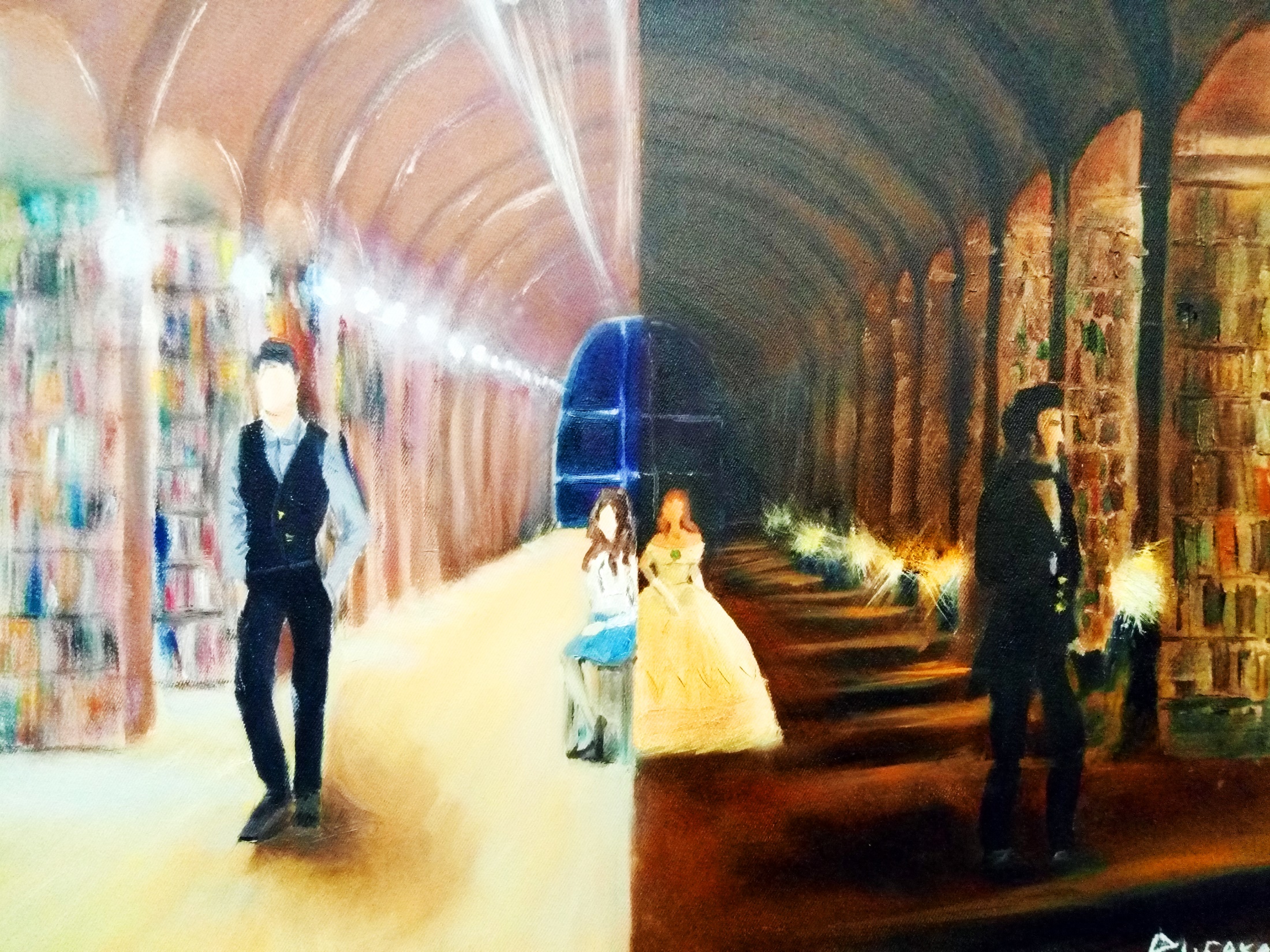 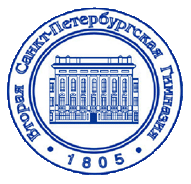 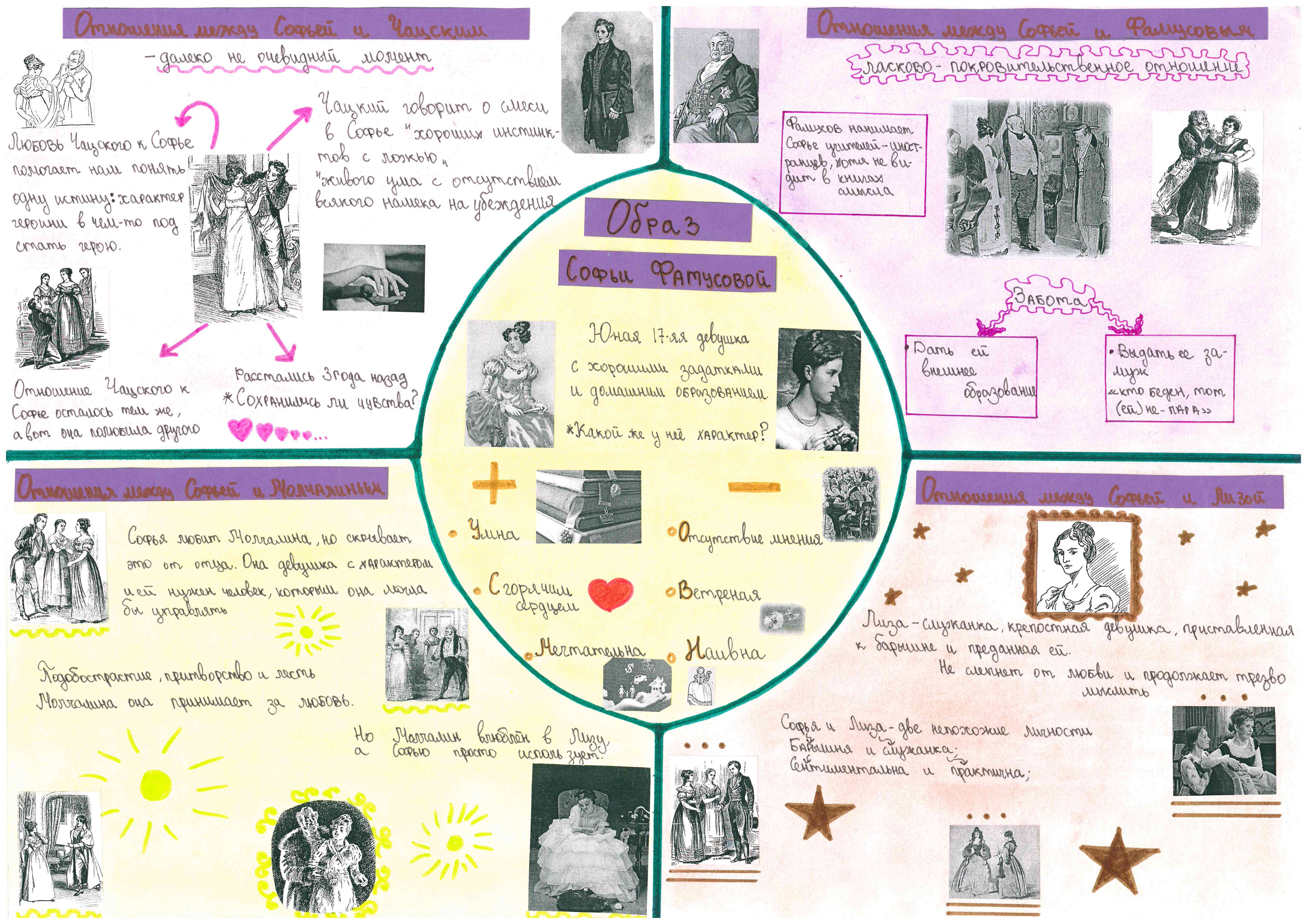 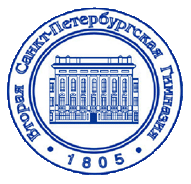 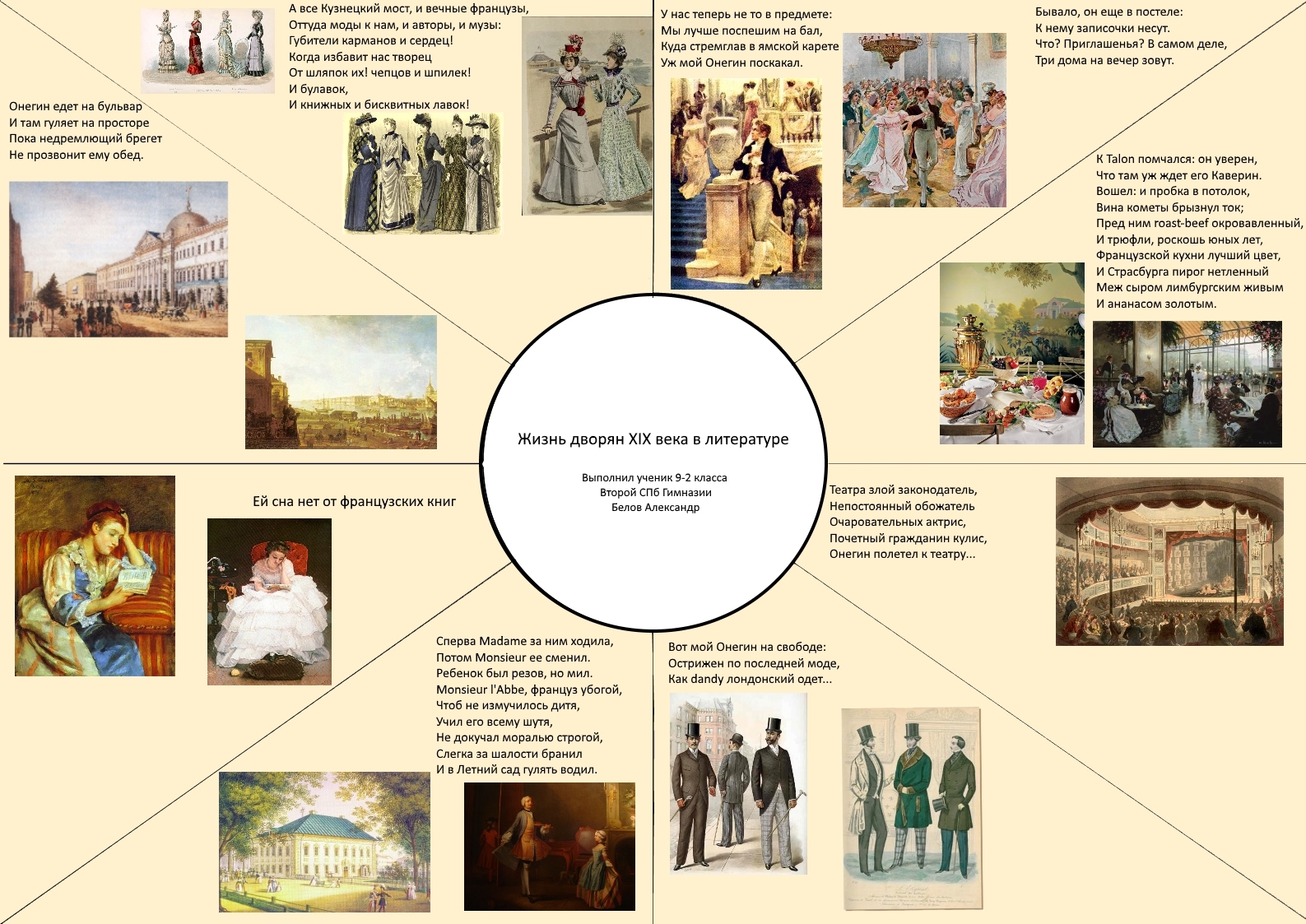 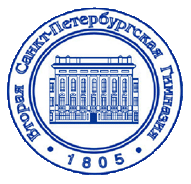 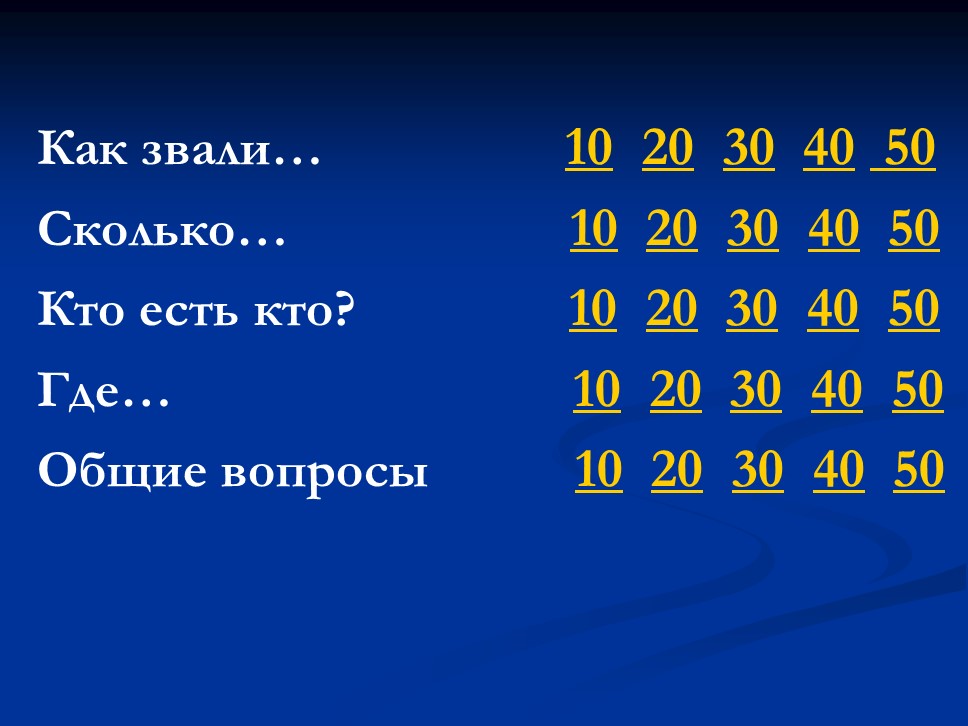 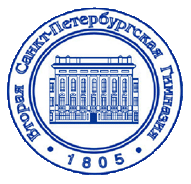 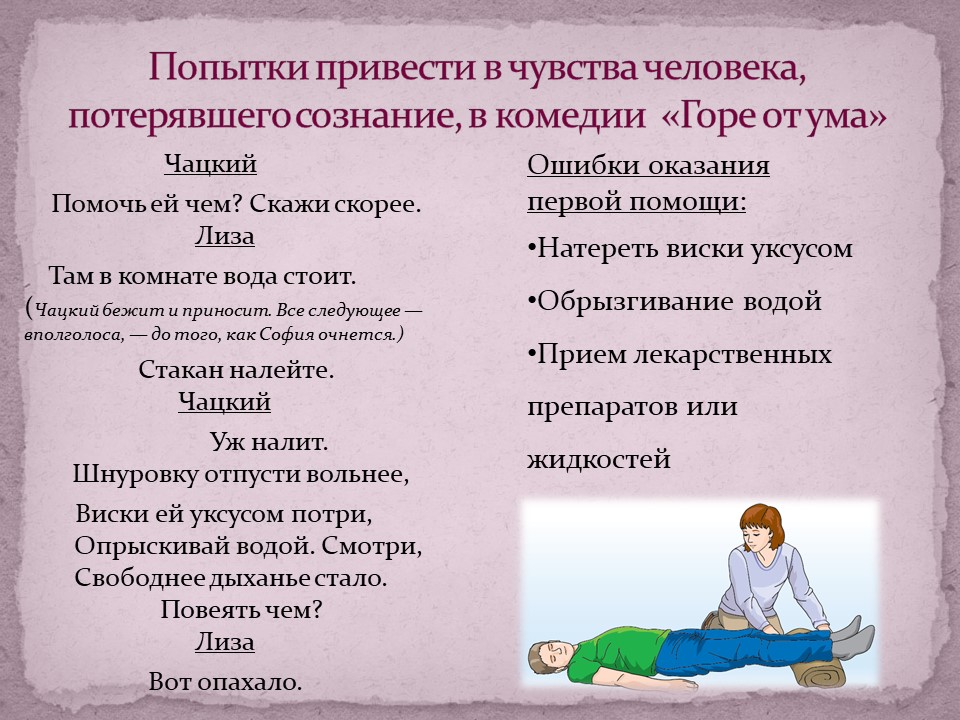 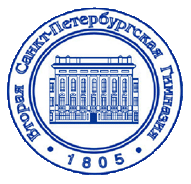 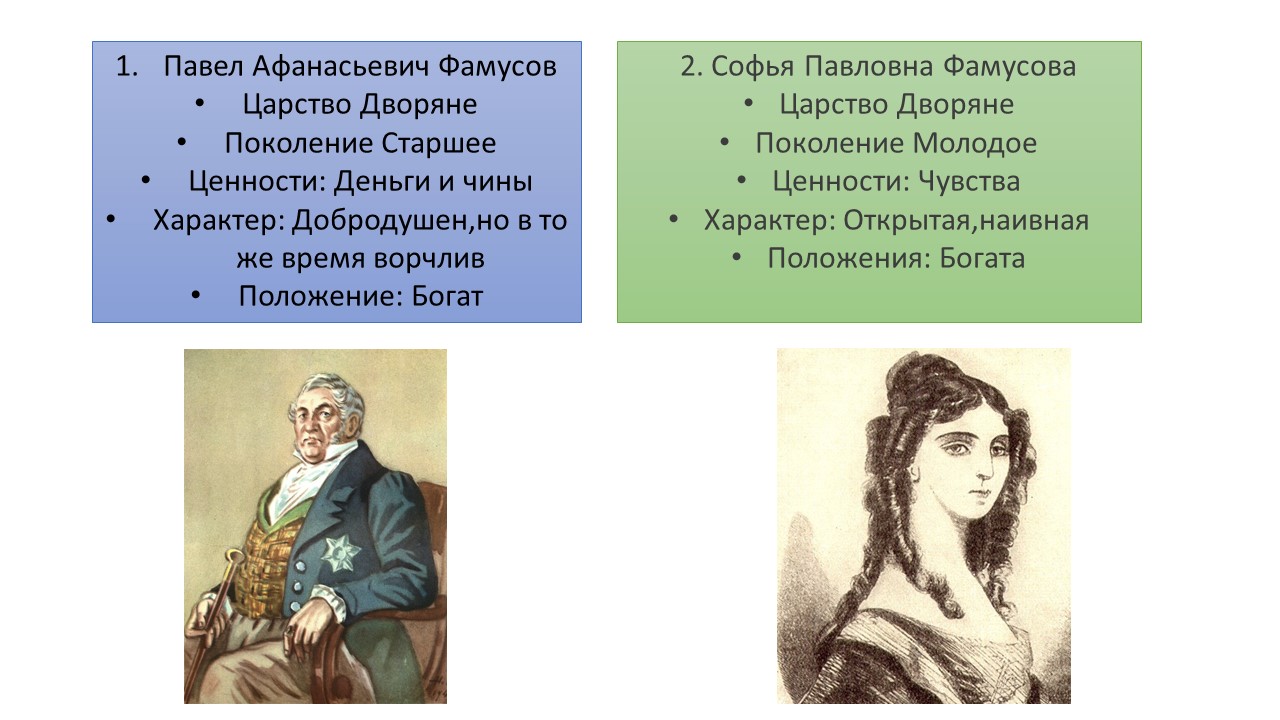 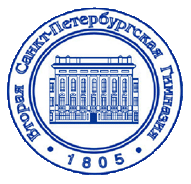 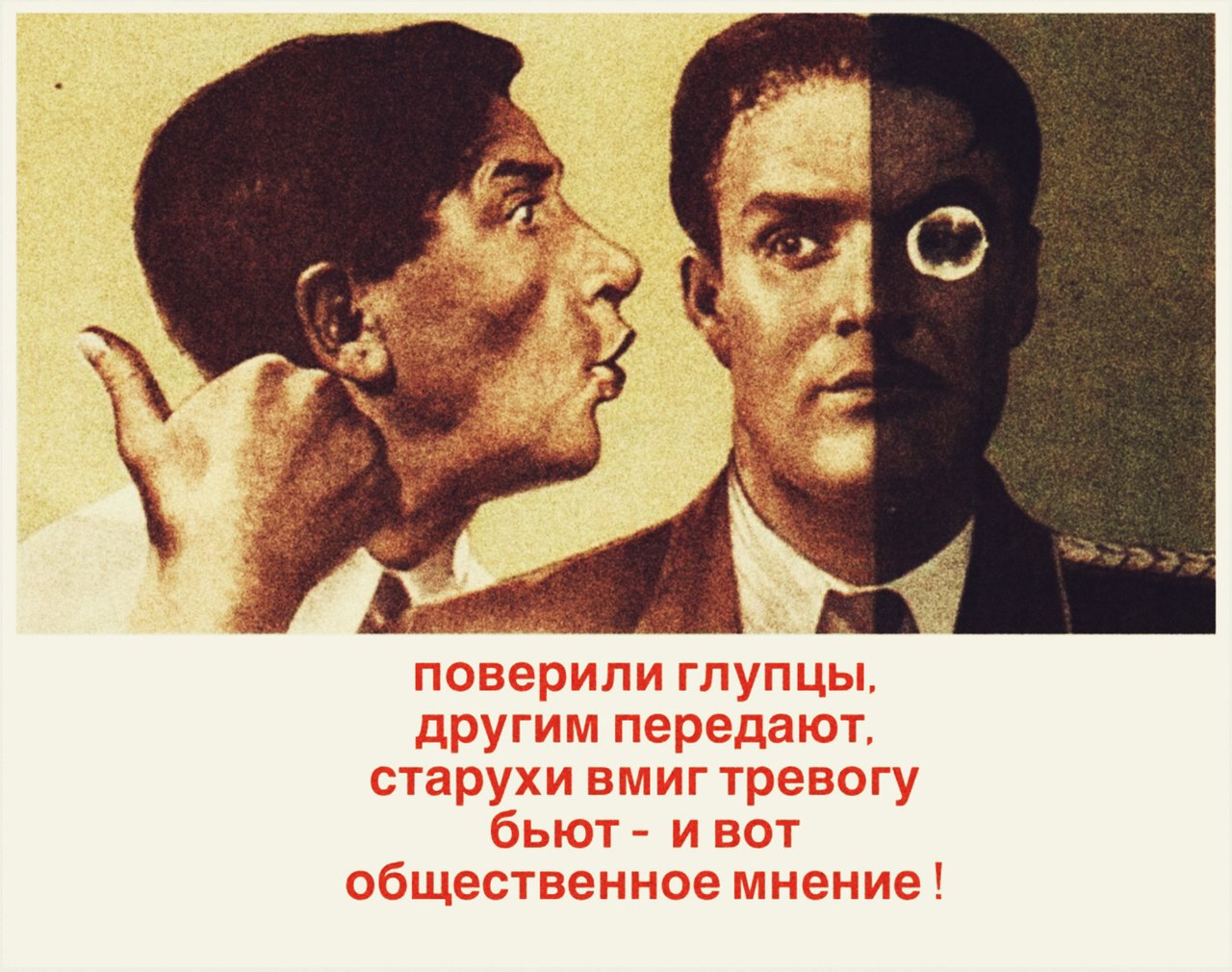 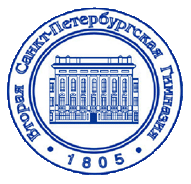 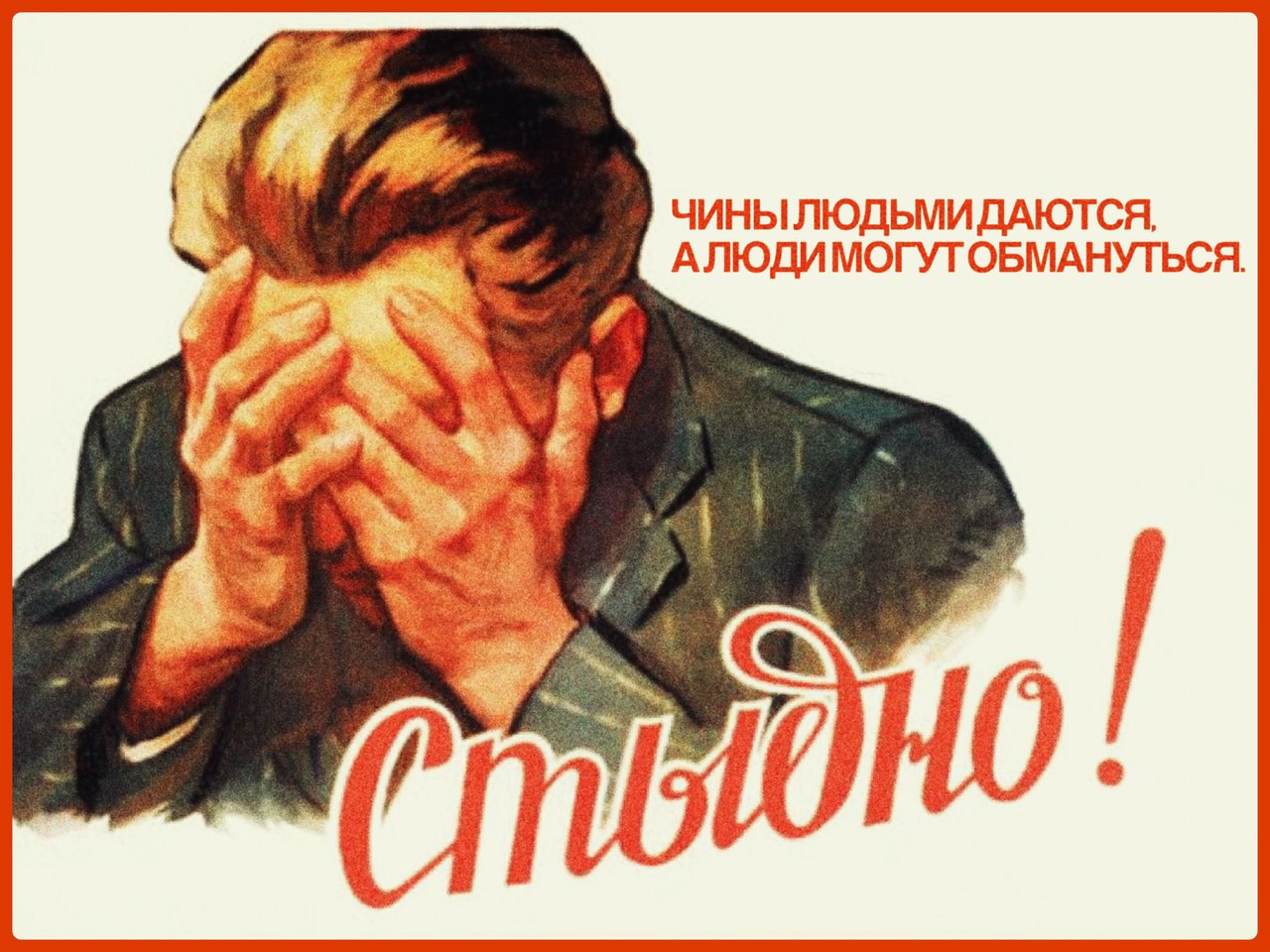 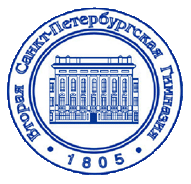